Vol.5 No.1, Juni 2016                                       ISSN : 1979-8598
JURNAL ILMIAHBina EDUKASIKeguruan, Ilmu Pendidikan dan Pengajaran
Pendidikan Moral dalam Puisi “Sajak Buat Tuhan II” Karya Ajip Rosidi : Sebuah Tinjauan Strukturalisme Semiotik
 
 
				Enny Hidajati
Telaah Nilai-Nilai Didaktis Cerpen pada 
Buku Teks Bahasa Indonesia  
 
		        Indah Mery Yanti dan Hastari Mayrita

Survei Permainan dan Olahraga Tradisional 
dalam Pembelajaran Penjasorkes 
 
		       Dewi Septaliza dan A. Richard Victorian 
	
Pengembangan Senam Bina Darma untuk Pembelajaran Aktivitas Ritmik Pendidikan Jasmani Olahraga dan Kesehatan di Sekolah Menengah Atas
 
		         Noviria Sukmawati dan Selvi Melianty

Perbandingan Kesegaran Jasmani Menggunakan Latihan Kesegaran Jasmani  dan Senam Sehat Ceria Siswa Putri Sekolah Dasar Negeri 37 Palembang
 
			Arif Hidayat dan Romadhi
Fakultas Keguruan dan Ilmu Pendidikan Universitas Bina Darma
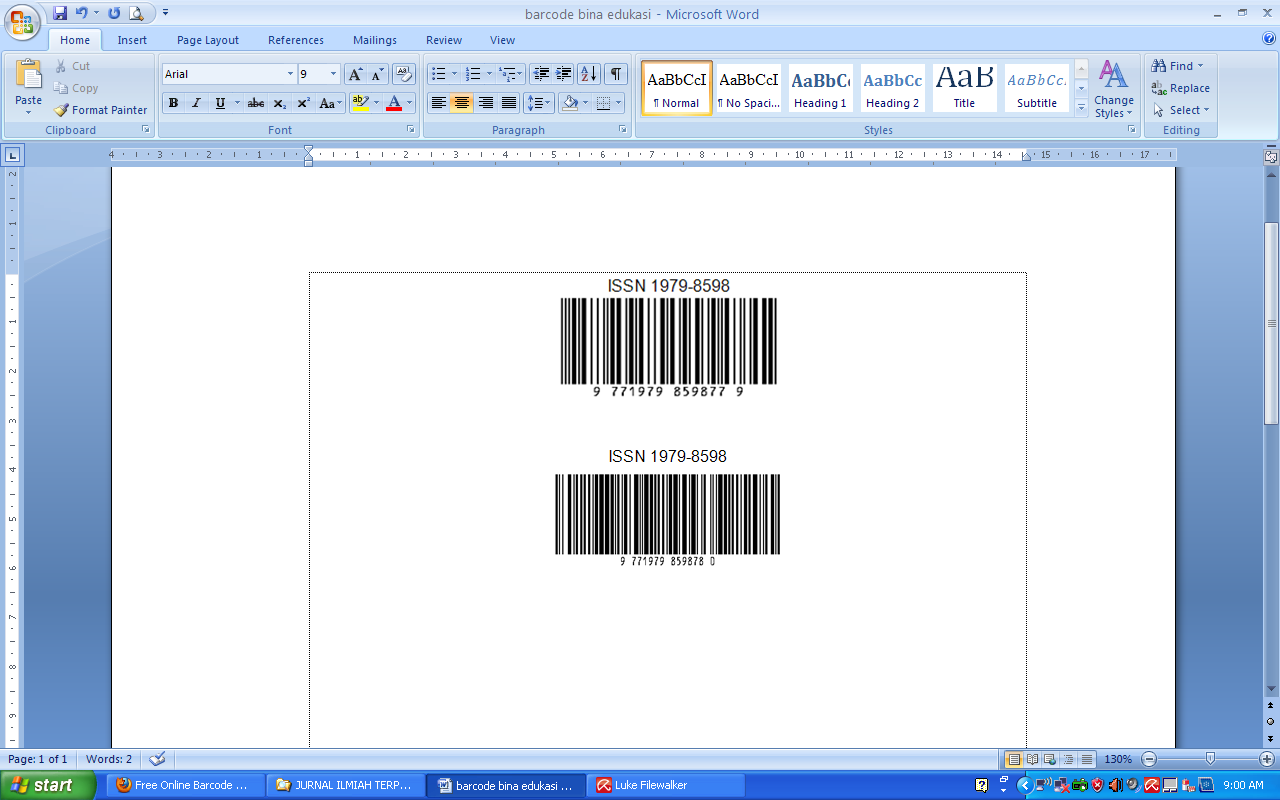